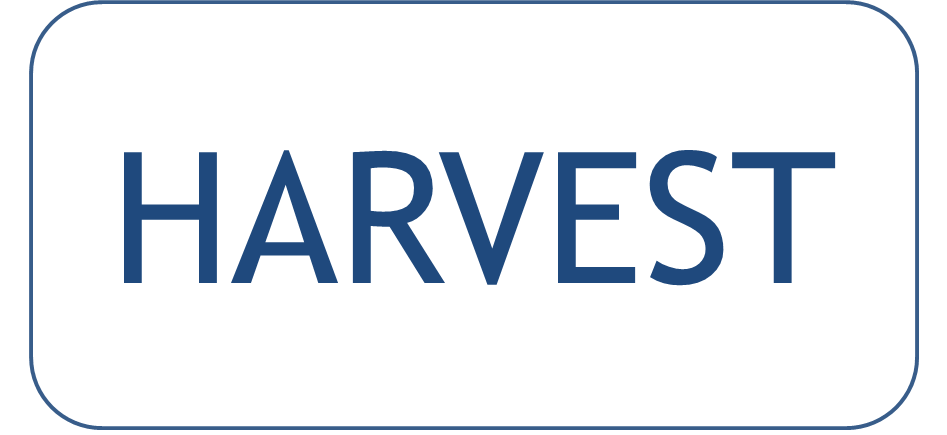 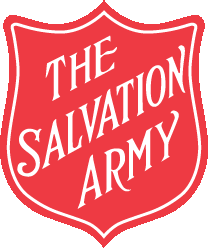 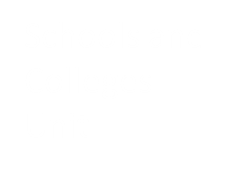 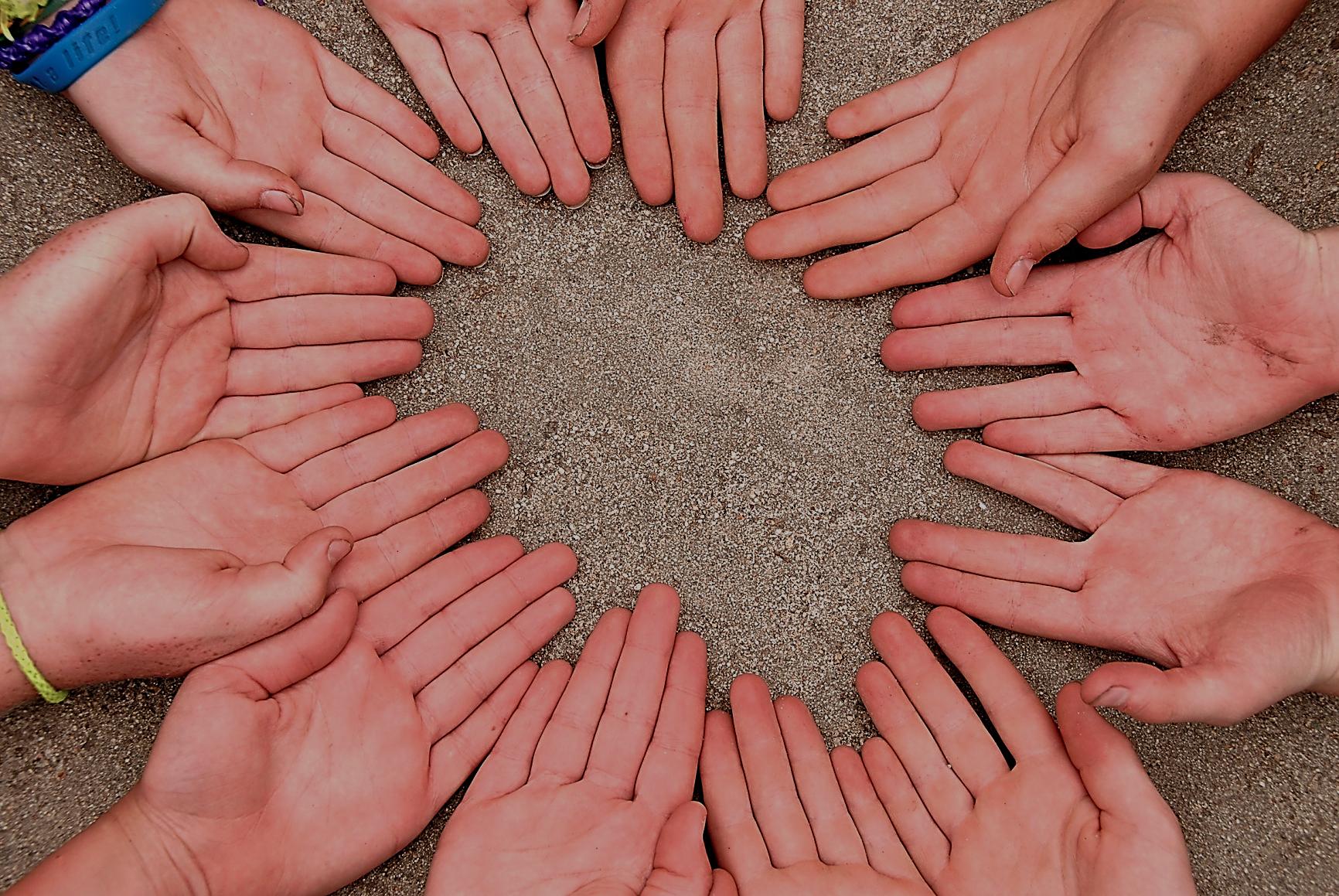 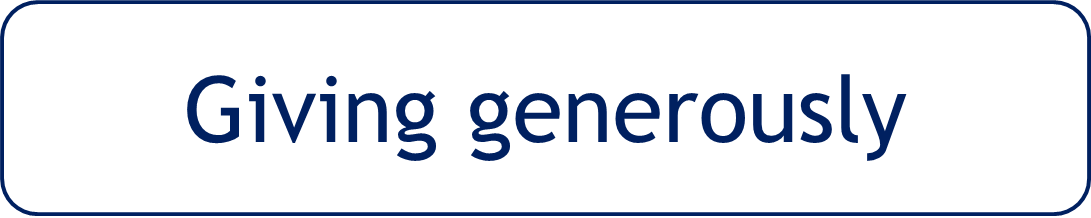 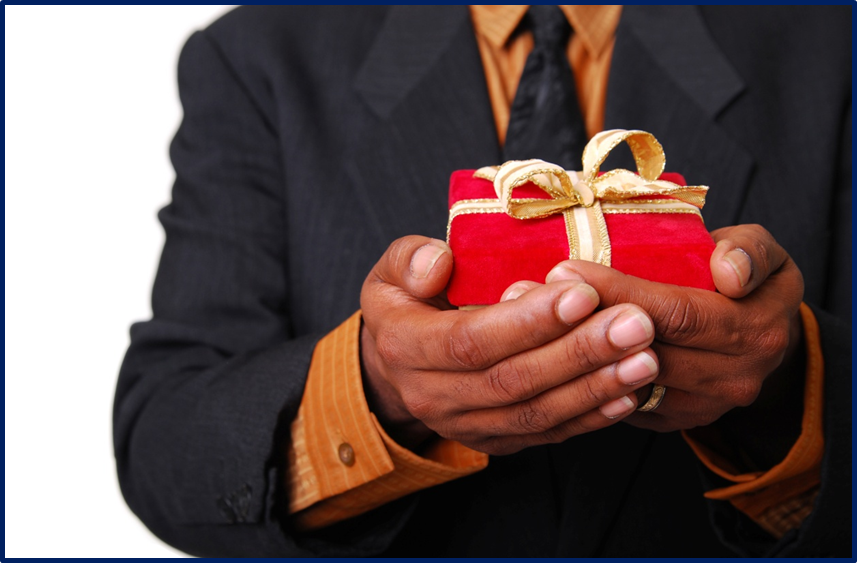 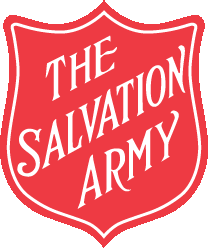 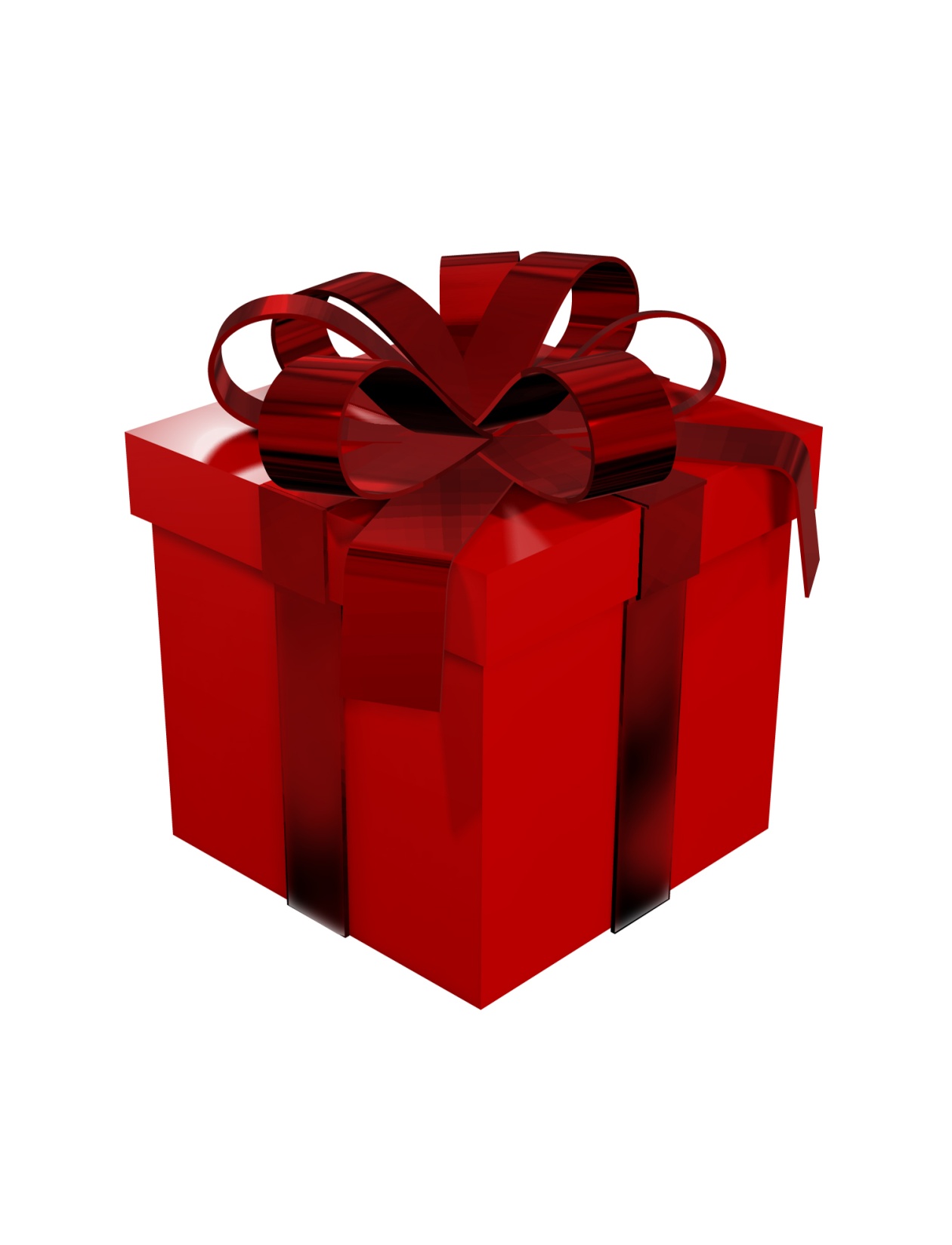 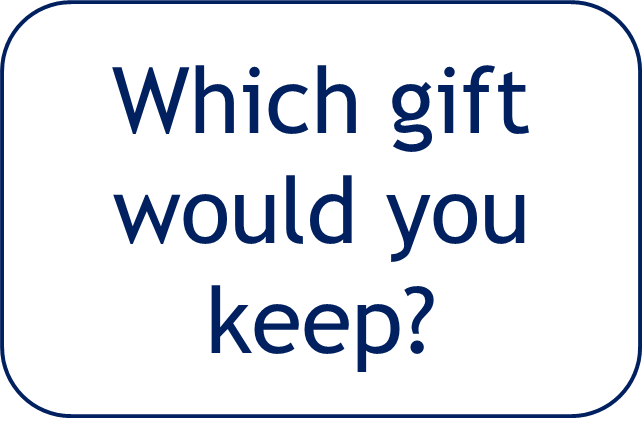 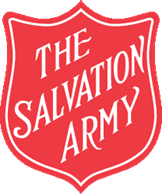 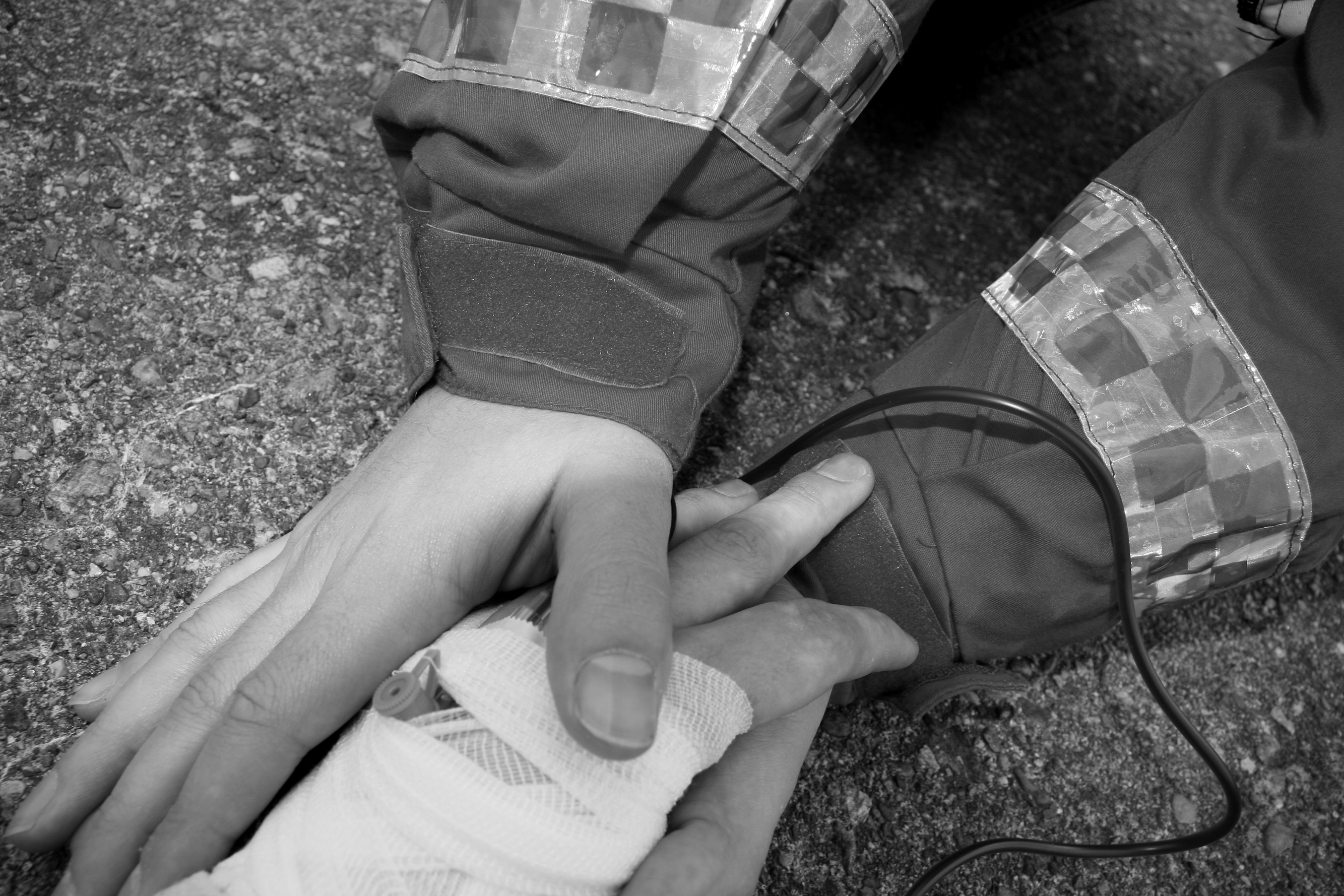 The Good Samaritan 
Luke 10 25-37
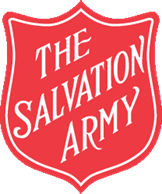 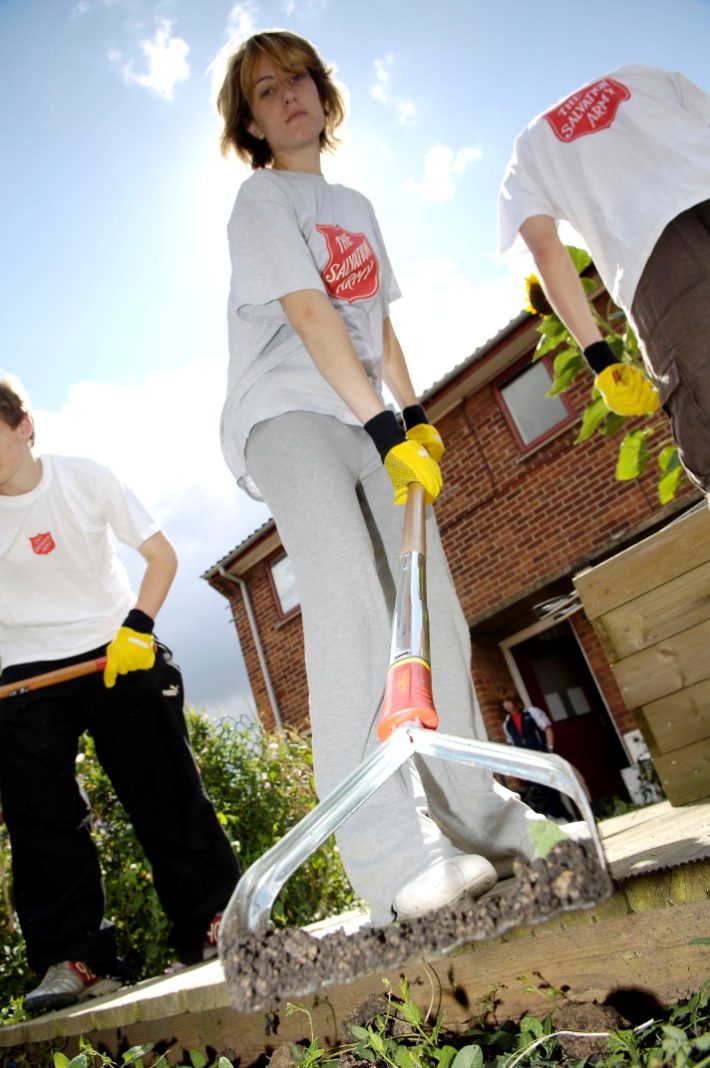 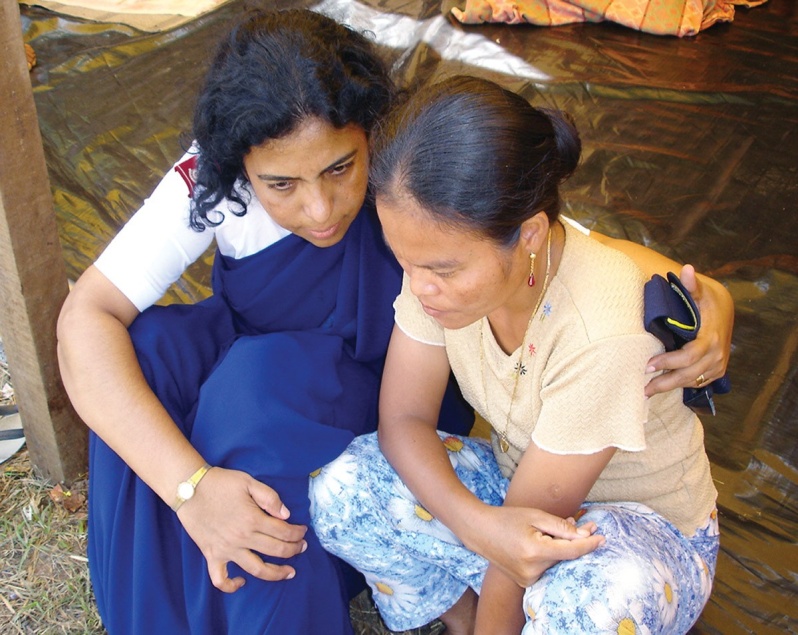 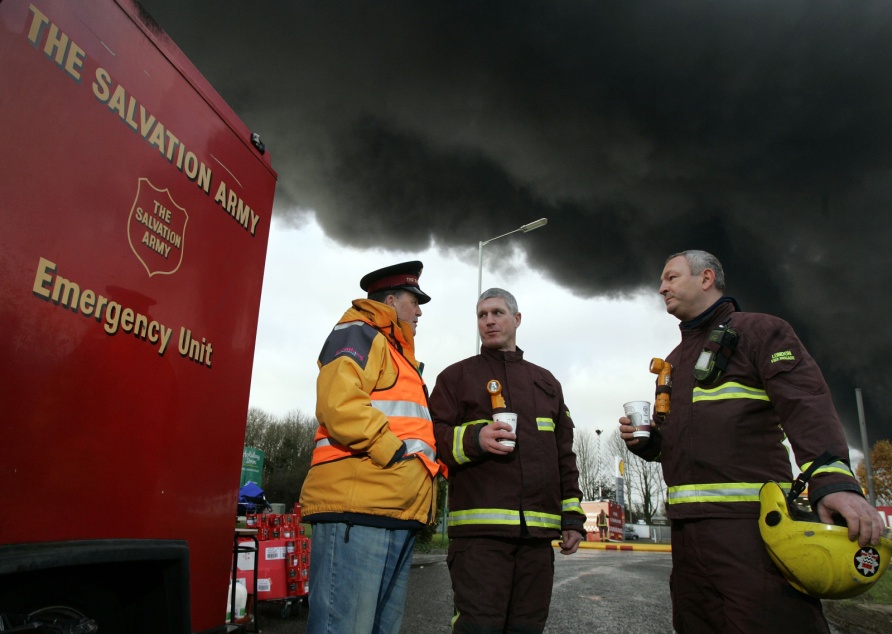 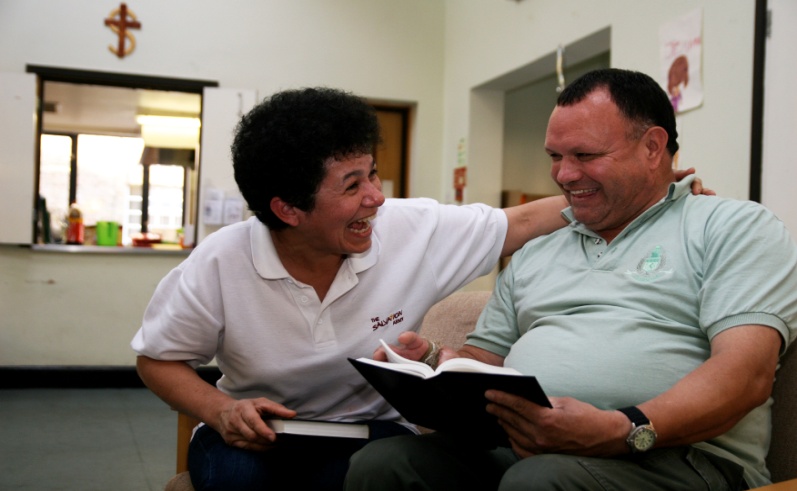 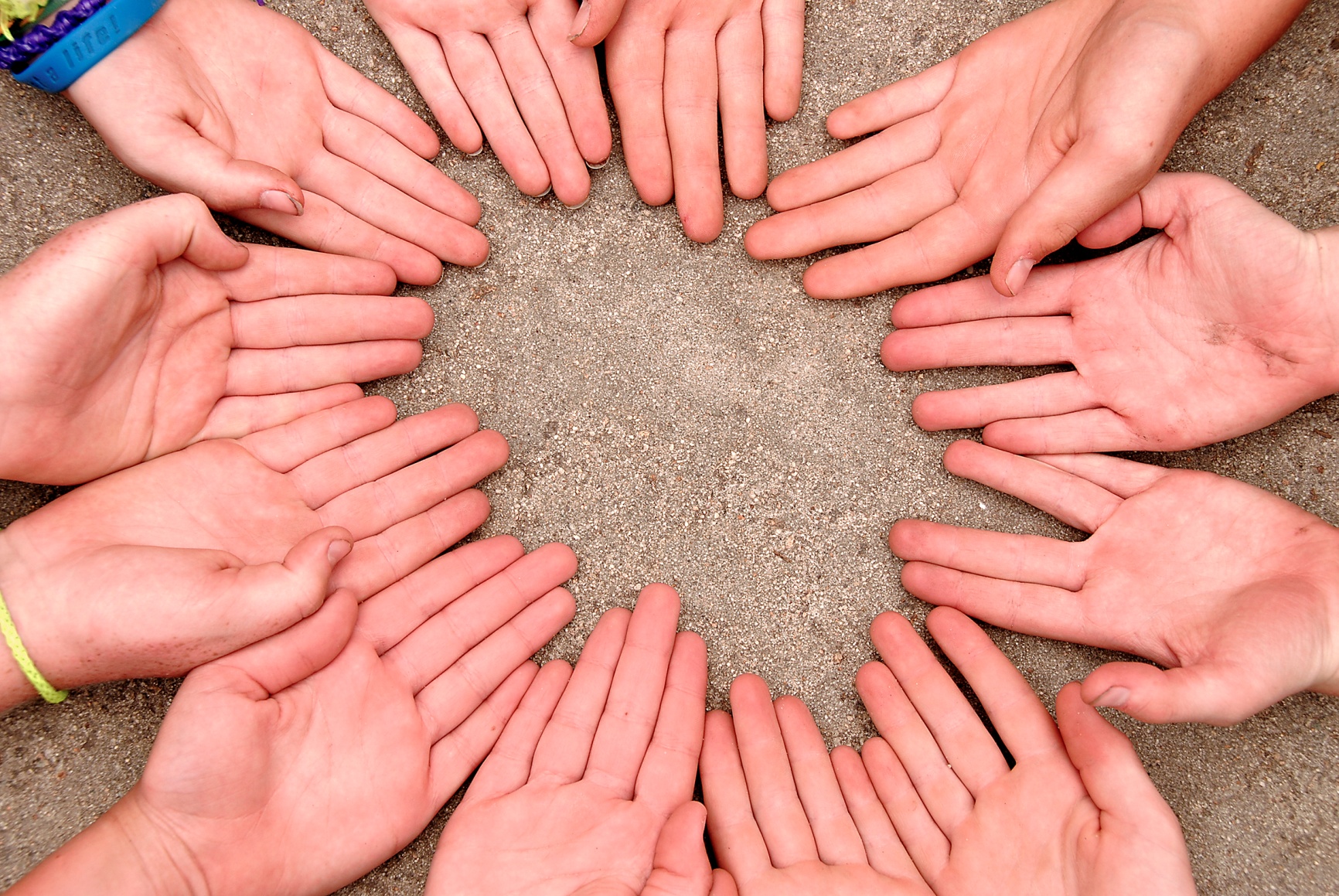 How can you give generously today?
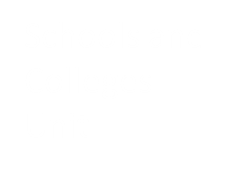 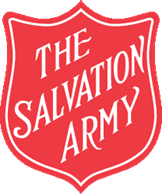